স্বাগতম
নাম       : মোহাম্মদ ইলিয়াছ
পদবি     : প্রভাষক (আরবি)
প্রতিষ্ঠান  : গুণবতী ফাযিল মাদ্‌রাসা
মোবাইল  : 01717-651407
ই-মেইল  : mdelias59@gmail.com
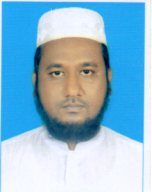 শ্রেণি : অষ্টম
বিষয় : আকাইদ ও ফিক্‌হ
অধ্যায় : তৃতীয়
সময়   : ৪০ মিনিট
তারিখ : 10-09-২০20 খ্রি.
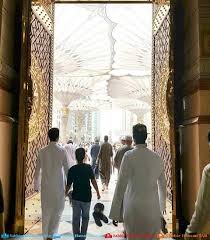 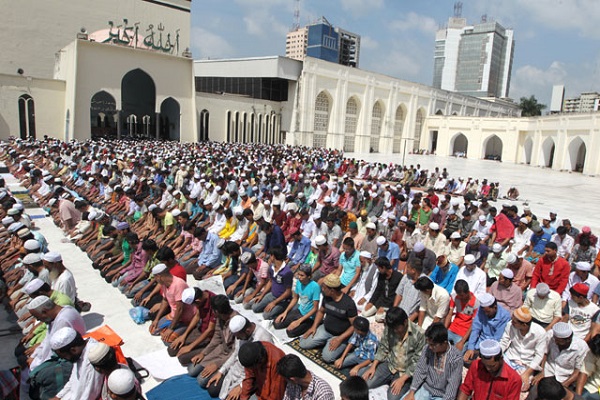 সালাতুল জুমুআ
এই পাঠ শেষে শিক্ষার্থীরা…01। সালাতুল জুমুআ এর পরিচয় বলতে পারবে;০২। সালাতুল জুমুআ এর ওয়াজিব শর্তাবলি চিহ্নিত করতে       পারবে;০৩। সালাতুল জুমুআ সহিহ হওয়ার শর্তাবলি লিখতে পারবে।
মিলিত হওয়া
জুমুআ=
একত্রিত হওয়া
শুক্রবারে যোহরের সময় যে সালাত আদায় করা হয়।
জুমুআর বৈশিষ্ট্য
একক কাজ                                      সময় : 3 মিনিট
সালাতুল জুমুআর খুতবাতে ইমাম সাহেব সাধারণত কী কী উপদেশ প্রদান করেন? তা খাতায় লিখ।
স্বাধীন
মুকিম
পুরুষ
সুস্থ
প্রাপ্ত বয়স্ক
মুসলমান
জোড়ায় কাজ                                          সময়: 4 মিনিট
জুমুআর পাঁচটি শিক্ষা চিহ্নিত কর।
জুমুআ সহিহ হওয়ার শর্তাবলি
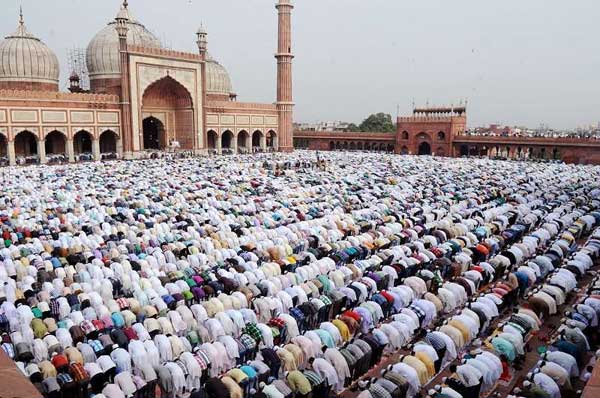 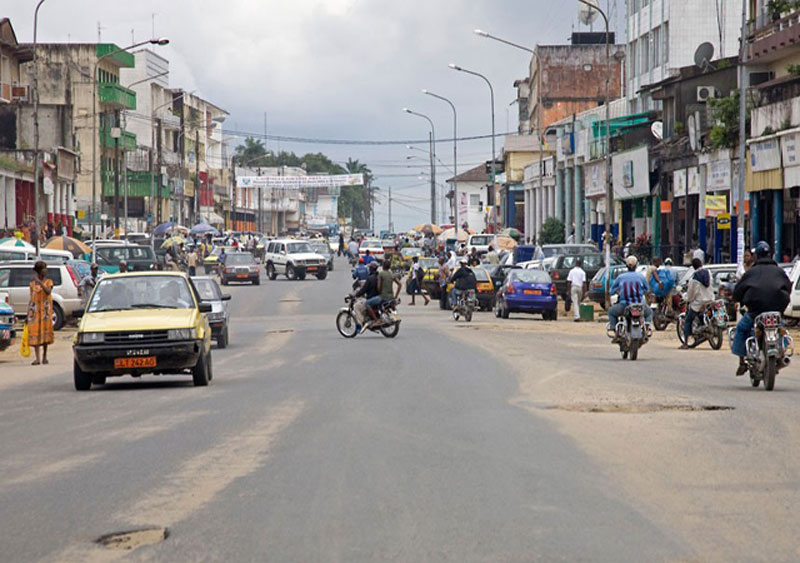 শহর
যোহরের সময়
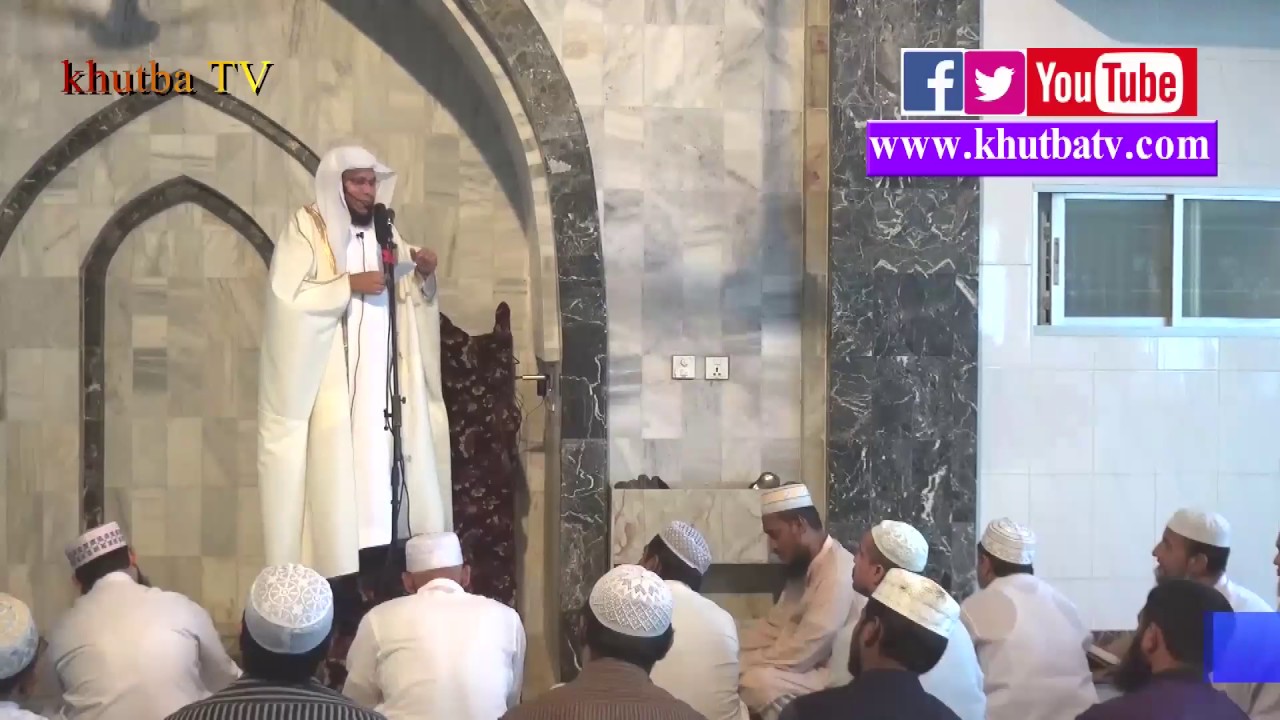 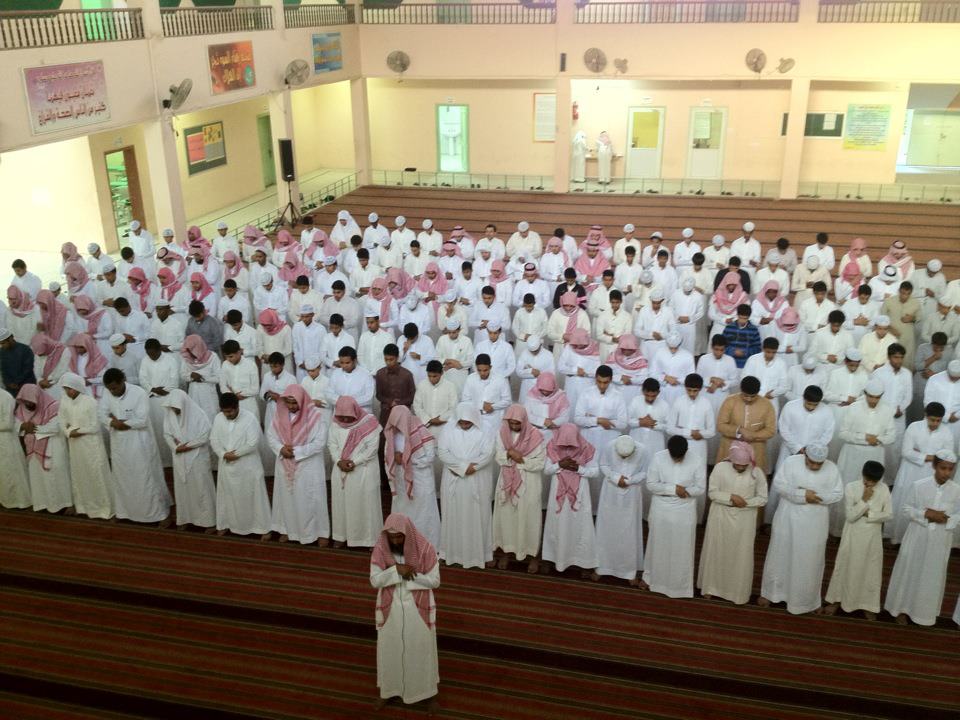 খুতবা
জামাত
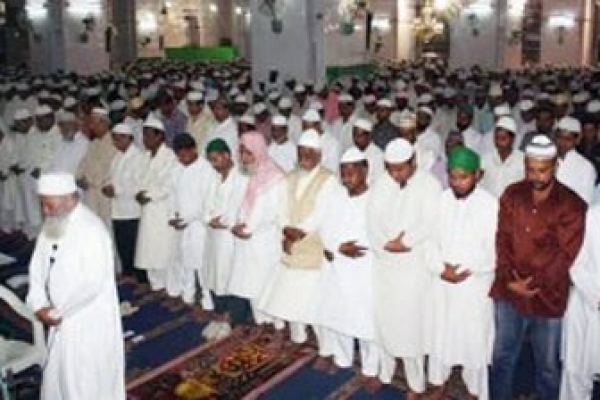 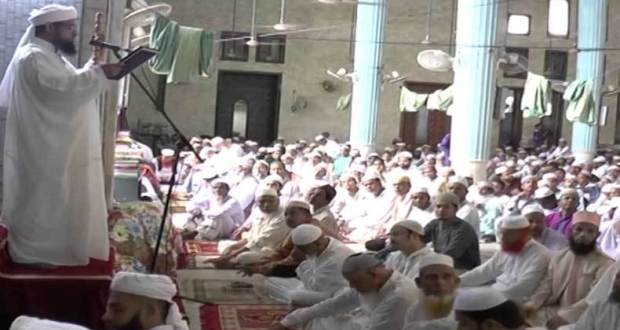 অবারিত অনুমতি
রাষ্ট্র প্রধানের ইমামতি
দলীয় কাজ                                                             সময়: 06 মিনিট
সালাতুল জুমুআর শর্তাবলি যুক্তিসঙ্গত কি না? বিশ্লেষণ কর।
মূল্যায়ন
০১। জুমুআ শব্দের অর্থ    (ক) পবিত্র            (খ) সাওয়াব
                               (গ) একত্রিত হওয়া  (ঘ) ভাষণ
০২। জুমুআ ওয়াজিব হওয়ার শর্ত 
                                (ক) শহর             (খ) সুগন্ধি
                                (গ) ইচ্ছা              (ঘ) মুকিম
০৩। সকাল বেলা জুমুআ আদায় করা  
                                (ক) ভালো            (খ) উত্তম
                                (গ) সহিহ             (ঘ) সহিহ নয়।
বাড়ির কাজ
তোমার মতে জুমুআর খুতবাতে কী কী দিকনির্দেশনা থাকা উচিত তা খাতায় লিখে আনবে।
ধন্যবাদ